GROWING OUR MEETINGS - The Resources We Need
PYM Workshop Saturday 
June 25, 2022
Irene Oleksiw
irene5951@gmail.com
Downingtown Meeting
2000-2005 study on religious congregations,
“one of the most pervasive voluntary organizations in the U.S.”
Facts on Growth
A publication of Faith Communities Today and CCSP 
(The Cooperative Congregational Studies Partnership, hosted by 
Hartford Seminary’s Institute for Religion Research)
884 congregations
participated in survey
(mailed to 3000)
Many denominations 
(93% Christian)
Change in worship attendance 
              2000 to 2005
40%
Percent of Congregations 
Growing
39%
30%
21%
21%
Baptists,
Assembly of God,
Church of God in Christ,
etc.
Methodist,
Episcopal,
Prebyter-ian,
Lutheran,
etc.
Latter Day Saints,
Seventh Day Adventists,
Brethren
Main Line Protestant
Other Christian
Evangelical
Protestant
Non-Christian
Catholic/ Orthodox
Maintained website
Clear about mission, motivated
Liberal or Conservative,
not centrist
Significant proportion of men
Joyful, inspired worship
Support groups, members and non-members
At least 40% 
35 or younger
Suburban or urban
Youth involved in worship
Multiple methods for visitor 
follow-up
Growth action plan; many involved
Membership Development Series
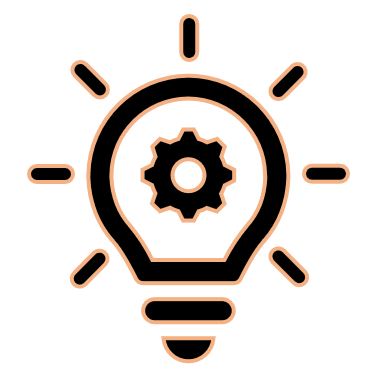 May 2020 
Re-imagined Camp Swatara
Opened to Friends outside of Caln Quarter

Started as a one-off program …….but the audience wanted more.

	hunger for guidance on outreach and new attender integration
The numbers: 		8		sessions including a finale						
				24   		speakers & other support  

			40 - 100+   	registrants at each session
Membership Development Series - Purpose
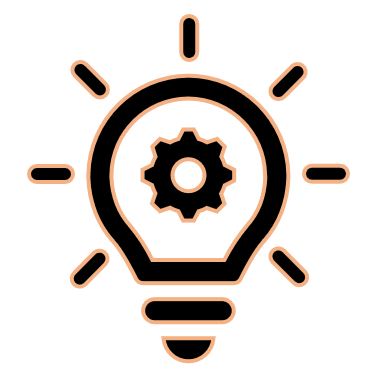 Barriers to success
Best practices
practical ideas       conversation      documentation      connections
Effective Membership Development * strategies
________________________________________________*  Outreach + Integrating New Attenders
Membership Development Series – Content
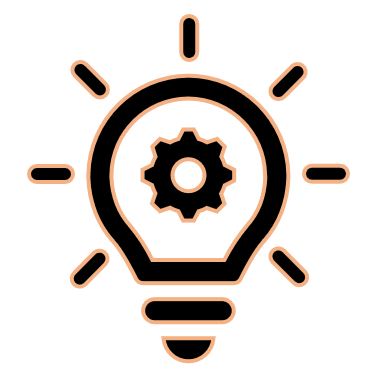 DIGITAL PRESENCE
     Ilona Wilcox

All TOGETHER NOW:  WELCOMING FAMILIES & YOUTH
     Melinda Wenner Bradley

FRIENDLY FACES
      Rachel Stahlhut, Marta Rusek

WHAT IS THE GROWTH FORMULA?
     Brad Sheeks, Newtown 
     Arlene Johnson, Chatham-Summit
     Vicky Smith, Old Chatham
FACEBOOK FOR FRIENDS
     Emily Provance     Roma Narkhede

MEETING VITALITY
    Community-Building 
          Joe Moore
     Managing Dissension
           Laura Pickering Ford
     Spiritual Vitality
            Irene Oleksiw
Slide decks available
Membership Development Series
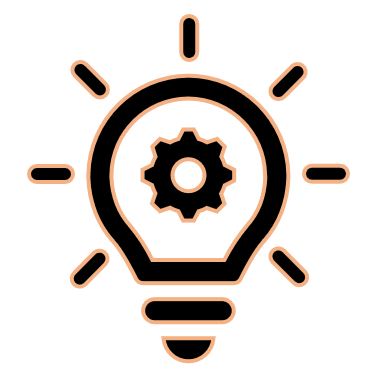 We learned a lot on many fronts.

There is no magic pill ….
Membership Development Series – 
What meetings want to grow?
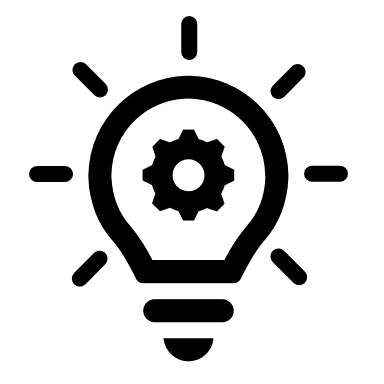 Small but re-charging
Striving to bring new life to a heritage meeting that markedly contracted over time

Sizable but shrinking
Outreach initiative starting with meeting self-examination

Well-oiled outreach, evolving
Established, longstanding outreach and new attender integration program
Membership Development
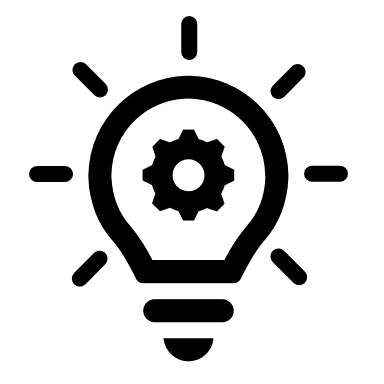 What do meetings need  
to grow and sustain?

Who can help them 
on this path?
Will the help be there when they’re ready?
Membership Development - PYM
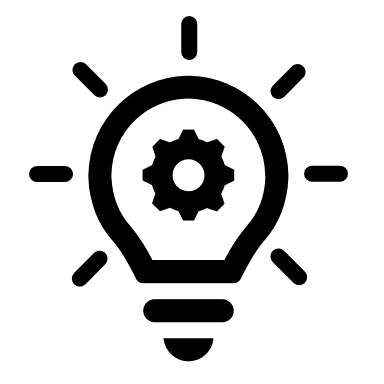 What might it look like if 

Membership Development 

was a centralized function at

Philadelphia Yearly Meeting?
PROPOSAL …
Membership Development - PYM
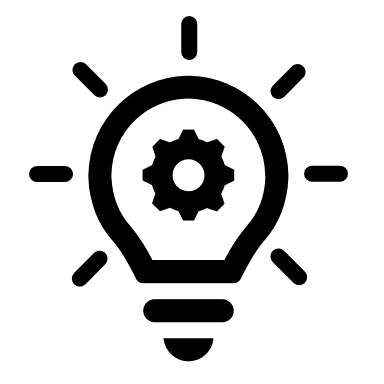 MDO  =  Membership Development Office
Membership Development
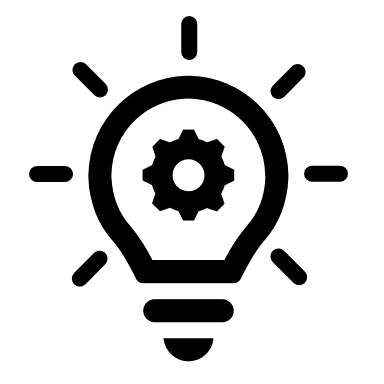 Why Church?
  Becoming a Quaker
  Public Presence
  Greeting and Integrating
  Investments
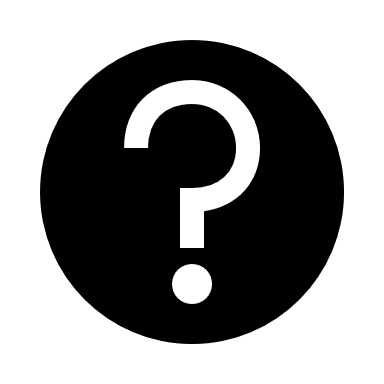 Member Dev – Why Church?
Routine activities shape the life of the meeting.

Do they address the varied needs of Friends?
Participation?   Who’s missing?
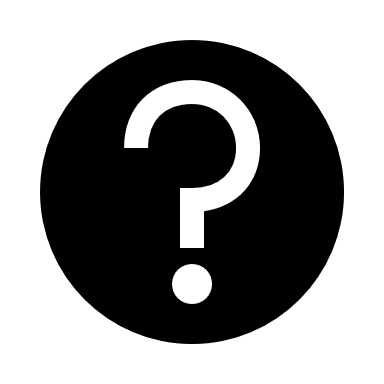 Member Dev – Why Church?
BEDROCK QUAKERS
Social Bonds
Spiritual Enrichment
Operations Ministry
Youth Religious Ed
Social Justice
Member Dev – Why Church?
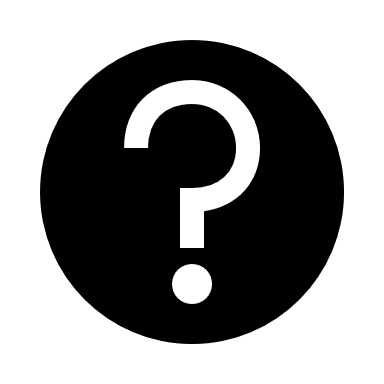 QUAKER CITIZENS
BEDROCK QUAKERS
Social Bonding
Young Family
Caregiver
Spiritual Enrichment
Operations Ministry
Ailing
Youth Religious Ed
Social Justice
Member Dev – Why Church?
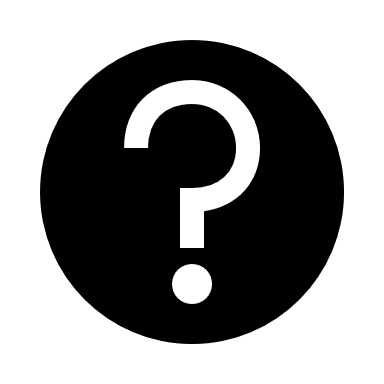 FRIENDS IN SPIRIT
QUAKER CITIZENS
BEDROCK QUAKERS
Social Bonding
Young Family
Caregiver
Re-Located
Spiritual Enrichment
Operations Ministry
College Student
Ailing
Youth Religious Ed
Social Justice
Member Dev – Why Church?
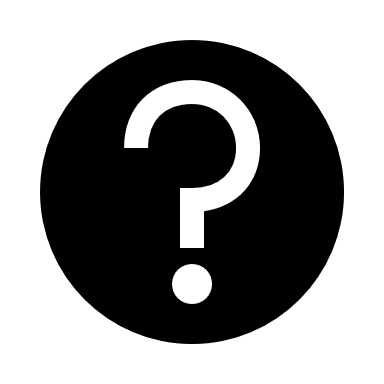 FRIENDS IN SPIRIT
Friend
QUAKER CITIZENS
Parent Group
Childcare for
   meetings
Support group
BEDROCK QUAKERS
Social Bonding
Young Family
Caregiver
Re-Located
Spiritual Enrichment
Operations Ministry
College Student
Ailing
Youth Religious Ed
Social Justice
Connections
Career Leads
Friendly Bible Study
Power of 8 
Meditation Group
Encouragement
Advertise initiatives
Engaging youth
Member Dev – Why Church?
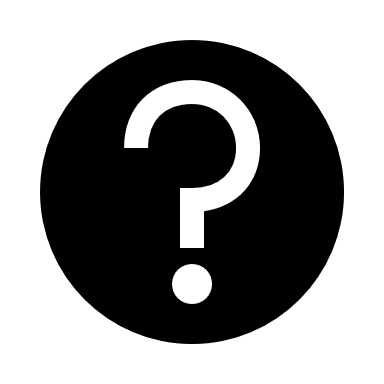 FRIENDS IN SPIRIT
QUAKER CITIZENS
BEDROCK QUAKERS
Social Bonding
Young Family
Caregiver
Re-Located
Spiritual Enrichment
Operations Ministry
College Studnt
Ailing
MDO
>  Inventory of meeting     activities to share ideas,    invite participation 
            
 >  Inter-meeting networking
Youth Religious Ed
Social Justice
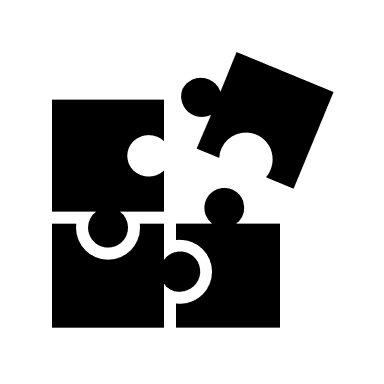 Member Dev – Becoming a Quaker
How do new attenders learn?

-  -  -  OSMOSIS doesn’t work -  -  -

How do existing Friends fill in the gaps?become a “better” Quaker?
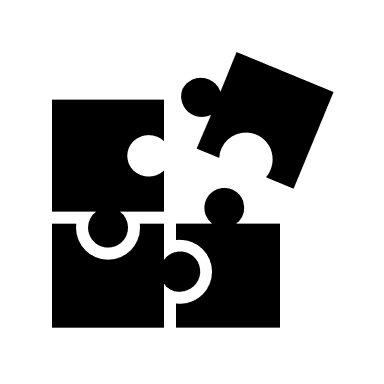 Member Dev – Becoming a Quaker
How to learn?  It’s different ….  

A FAITH with no dogma 
       encourages seeking and continuing revelation
WORSHIP with no minister 
  intermediary not needed 

A deeply rooted BELIEF the of light of God in all
       not centered on sin and salvation 
A distinct PROCESS for business         sense of the meeting         unity in face of disagreement
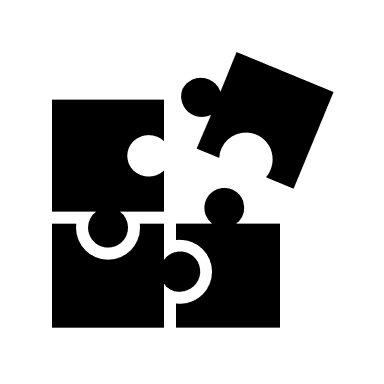 Member Dev – Becoming a Quaker
A FAITH with no dogma 
       encourages seeking and continuing revelation
WORSHIP with no minister 
       intermediary not needed 

A deeply rooted BELIEF the of light of God in all
       not centered on sin and salvation 
A distinct PROCESS for business         sense of the meeting         unity in face of disagreement
MDO
>  Annual Thread on articulating our    faith to newcomers and adult ed     methods
            
>  Publicize adult ed speakers
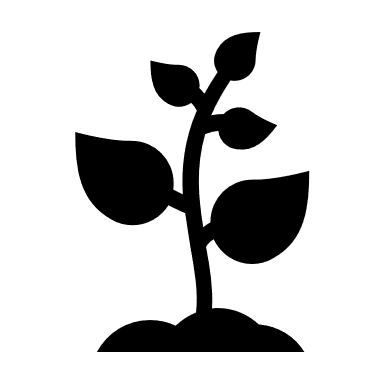 Member Dev – Public Presence
Do your neighbors know about local Quakers?
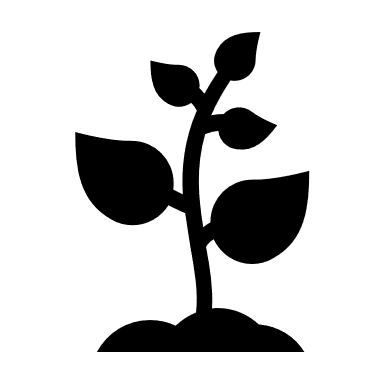 Member Dev – Public Presence
physical sign
says “Quaker”
no Q lingo
updated
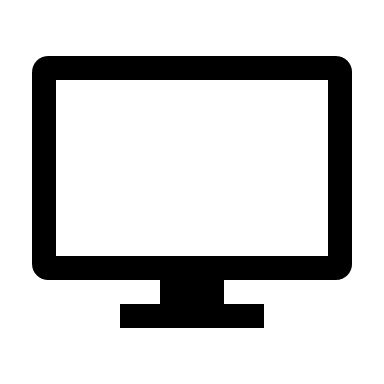 digital sign
GoogleMaps

MapQuest
inviting pic
live contact
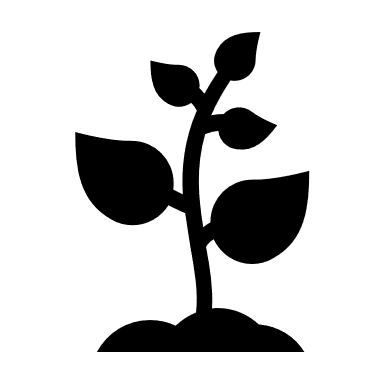 Member Dev – Public Presence
Website  YES

but how …
?  Basic

?  Template website

?  Custom website
… and $ to develop and maintain?
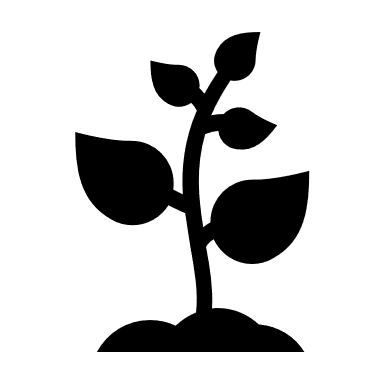 Member Dev – Public Presence
Elements:
Clear goals 
Calls to action
Bullets or short paragraphs
Hi-res images that fill the page
Optimized for mobile
Digital 
Presence

June 13, 2020
Ilona Miller
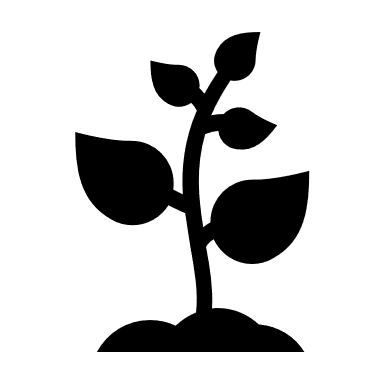 Member Dev – Public Presence
Community perception …

	


	

	or 

	antiquated sect
vibrant
congregation
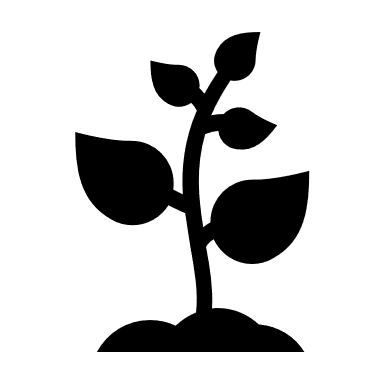 Member Dev – Public Presence
Does the community see us?

Events in local paper

Fair participation

Interfaith group
vibrant
congregation
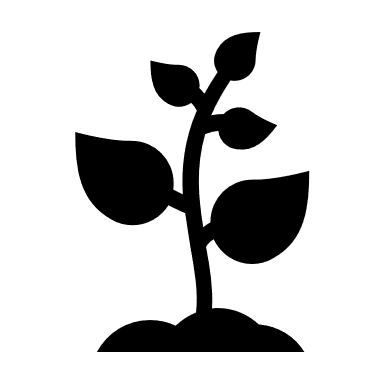 Member Dev – Public Presence
Does the community see us?

Open certain Meeting programs to the public
vibrant
congregation
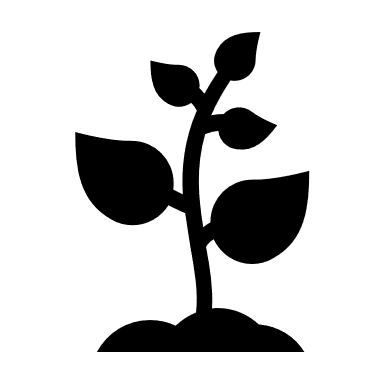 Member Dev – Public Presence
Physical signDigital sign

Website

Community perception
MDO
>  Quick reference on signage
            
>  Website guidance, incl. cost
>  Quick reference on      
     community visibility 
>  Coordinated outreach ads
>  Directory of meeting fairs and events
vibrant
congregation
Member Dev – Greeting & Integrating
How does it feel to be a newcomer at your meeting?
Member Dev – Greeting & Integrating
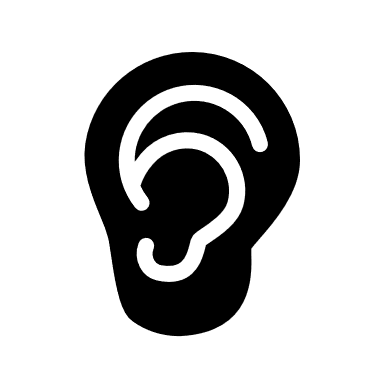 Train greeters
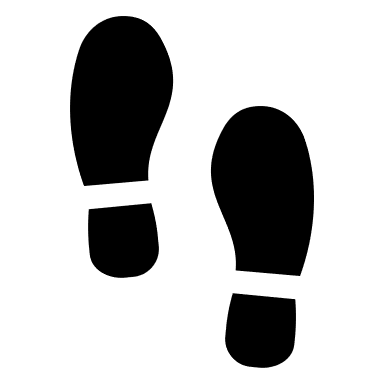 Create an “on-ramp”
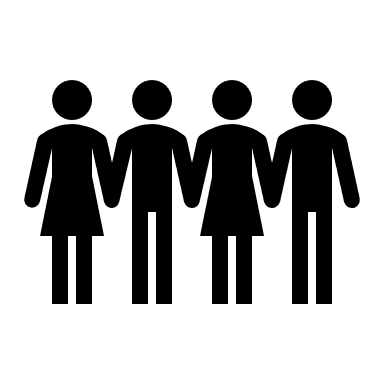 Small group connections
Member Dev – Greeting & Integrating
Outreach
Worship & Ministry
Youth Meeting
Hospitality
WELCOME
Multiple committees play a role
Member Dev – Greeting & Integrating
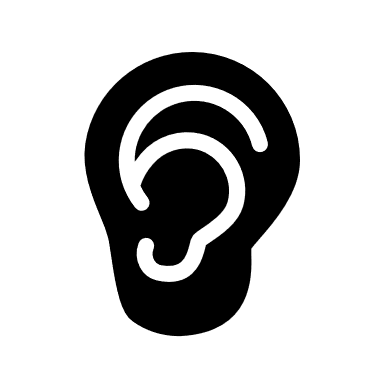 Train greeters
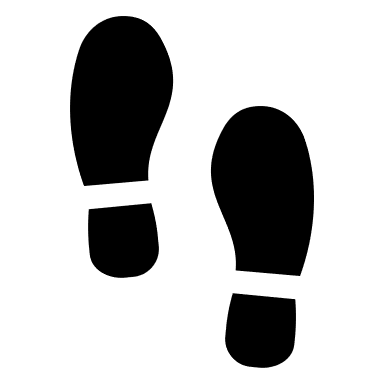 Create an “on-ramp”
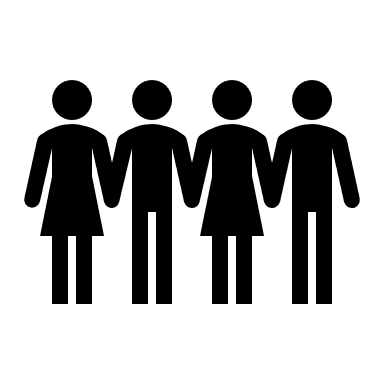 Small group connections
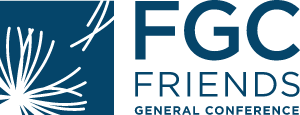 MDO
>  Coaching
WELCOME
Quaker Meetings Toolbox – Welcoming Newcomers
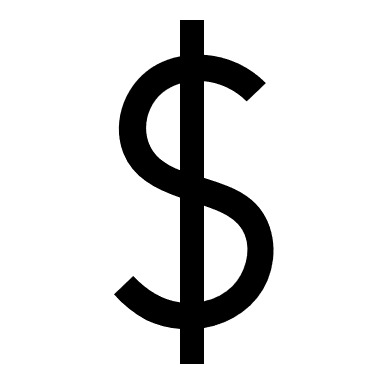 Member Dev – Investments
What’s your meeting’s biggest expense apart from power and heat?
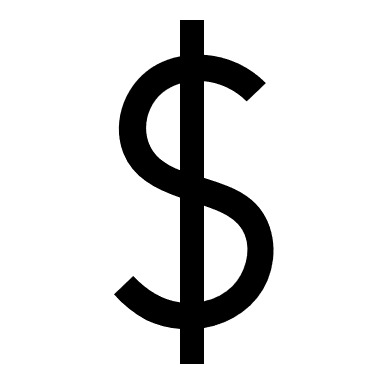 Member Dev – Investments
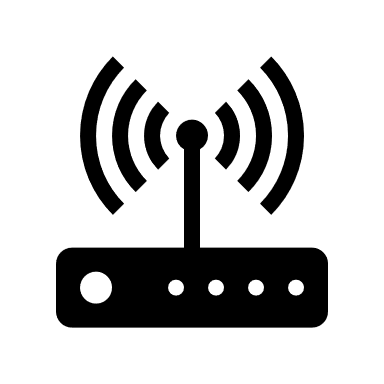 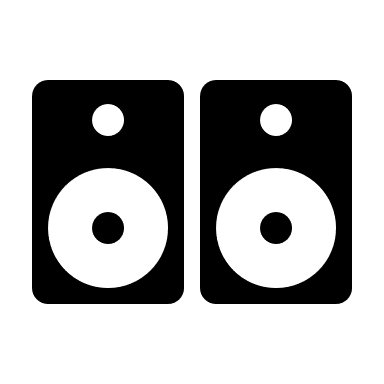 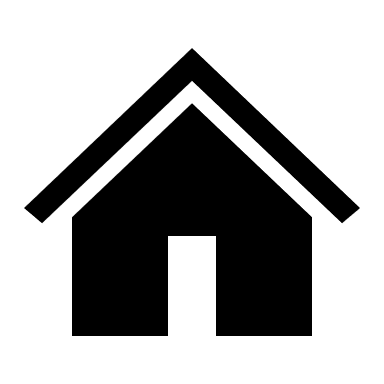 Property
Internet
Audio
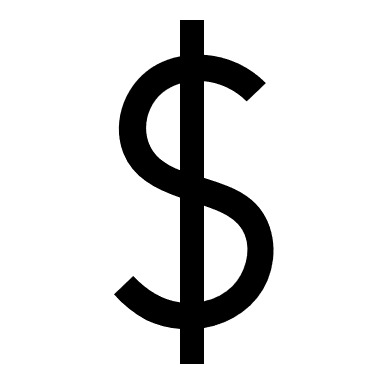 Member Dev – Investments
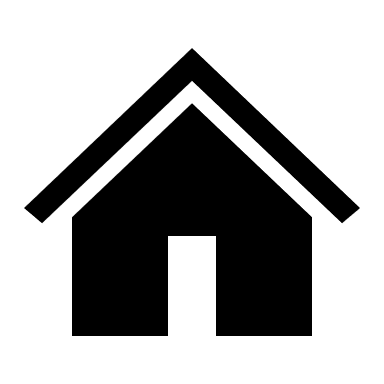 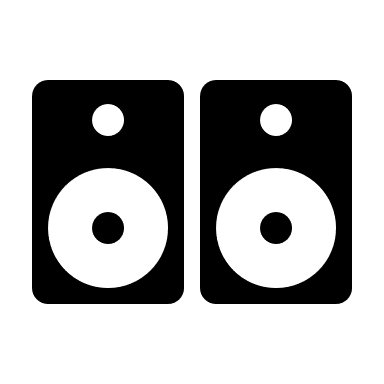 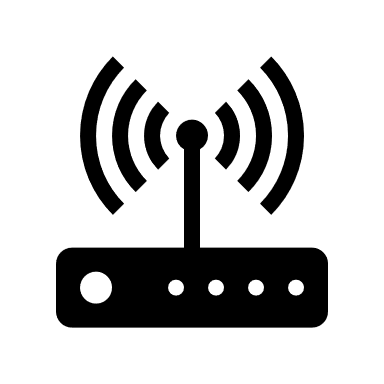 MDO
>  Guidance on technology
            
>  Group discounts
>  Grants
Audio
Internet
Property
Membership Development – Information Clearing House
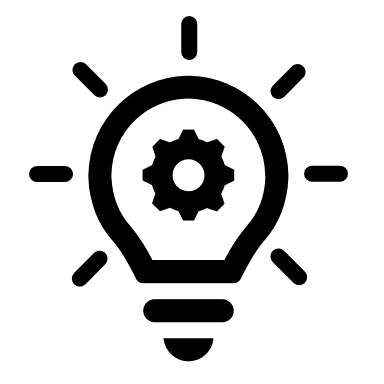 Visibility
Program exchange
Website guidance
PYM
Membership Development Office
Digital presence
Greeter protocol
Hybrid set-up options
Recurring event directory
Group pricing
Articulate Quakerism
Coordinated outreach ads
Funding
Membership Development
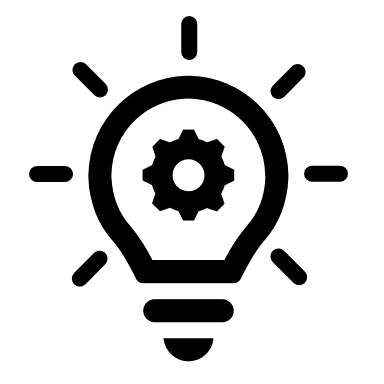 Why Church?
  Becoming a Better Quaker
  Public Presence
  Greeting and Integrating
  Investments
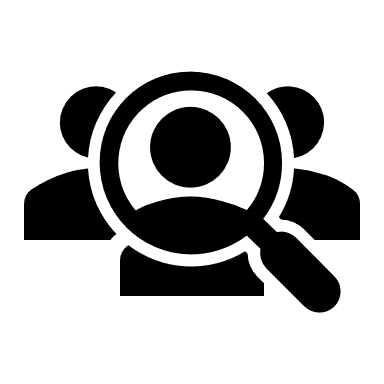 Membership Development Office (MDO)
subject matter expert
thought leader
resource keeper
Membership Development
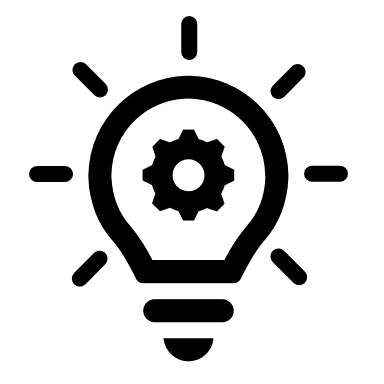 Persistent resource

Help meetings as they’re ready
Connect meetings that feel isolated or limited
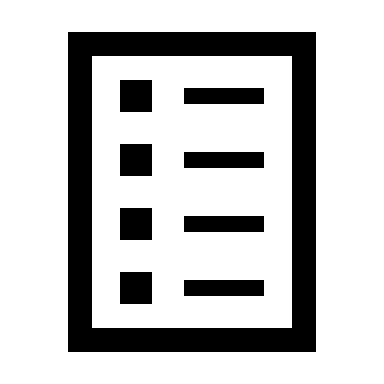 Pillar on Strategic Plan
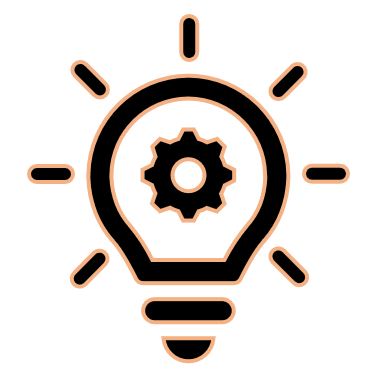 39%
Will we be one 

of those

growing churches?